The Anglo-Saxons and the Vikings
Teacher: Kuznetsov P.S.
School: State Comprehensive School № 113
Form: 6 B
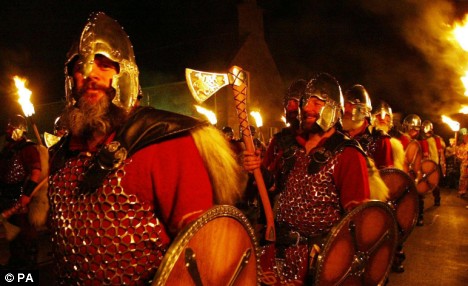 The contents of the work:
1.What do you know about the history of Britain (quiz) 
2. The Anglo-Saxons and the Vikings (listen and look at the pictures)
3) The British history from the 5th to 9th century (test)
What do we know about the history of Britain?
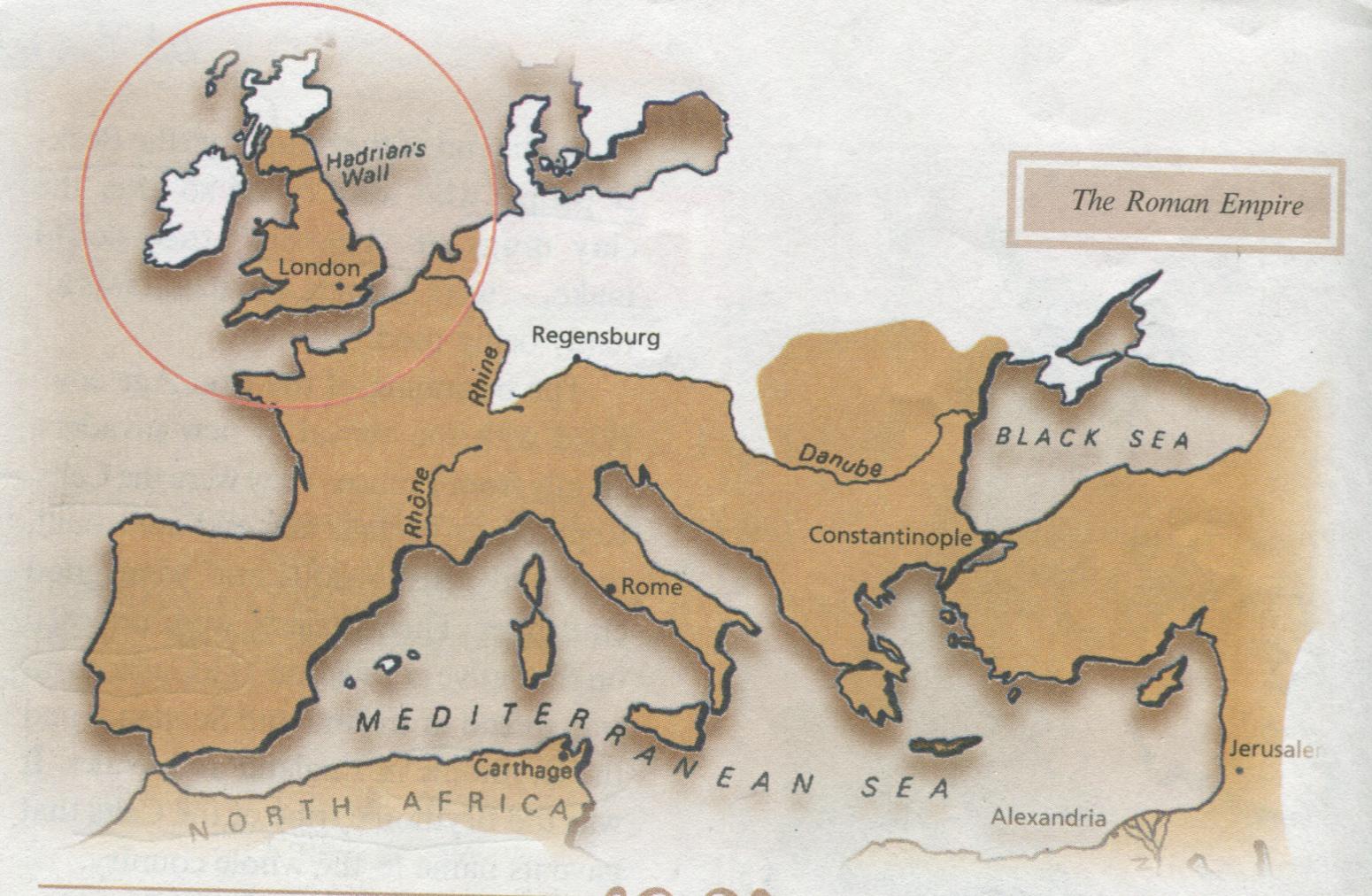 Quiz
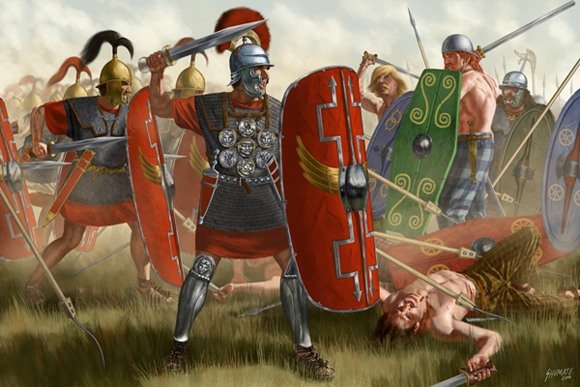 Who were these people? 
What did they do in Britain?
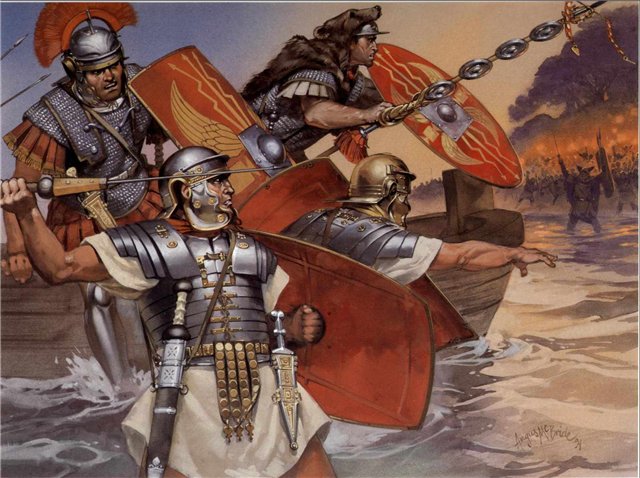 They were the Romans. 
They invaded Britain in AD 43 .  
They stopped tribal wars, built roads and cities.
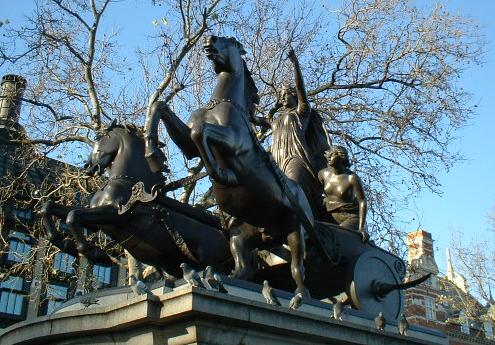 Who was this woman? 
What was she famous for?
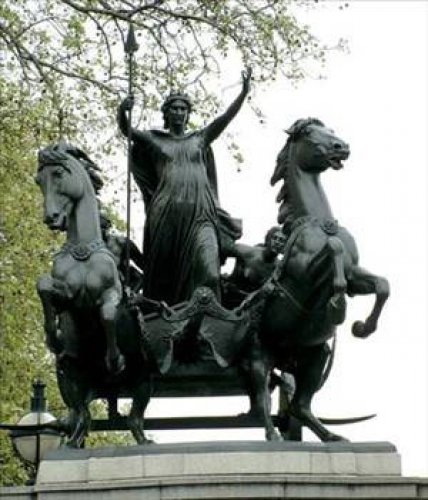 This woman was Queen Boadicea.  
The Iceni tribe, led by Boadicea, revolted against the Romans. She and her soldiers were surrounded and had to give in. Queen Boadicea and her daughters didn’t want to be the Romans’ prisoners and took poison.
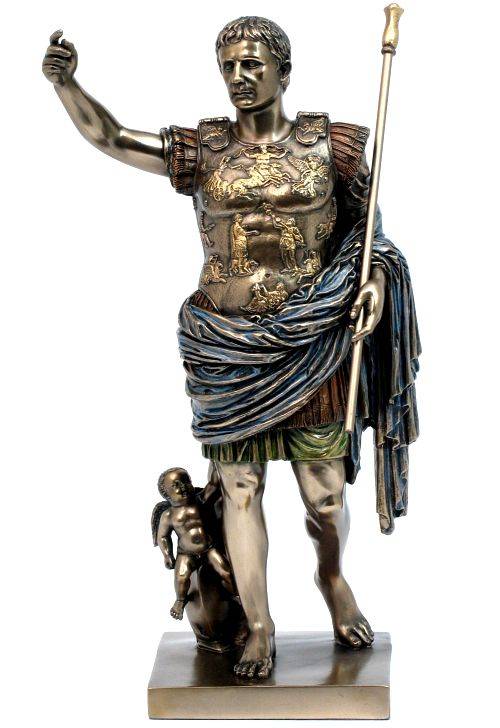 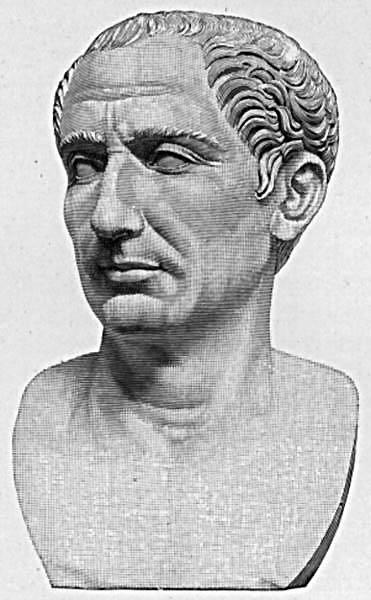 What was this man’s name? 
What did he do in Britain?
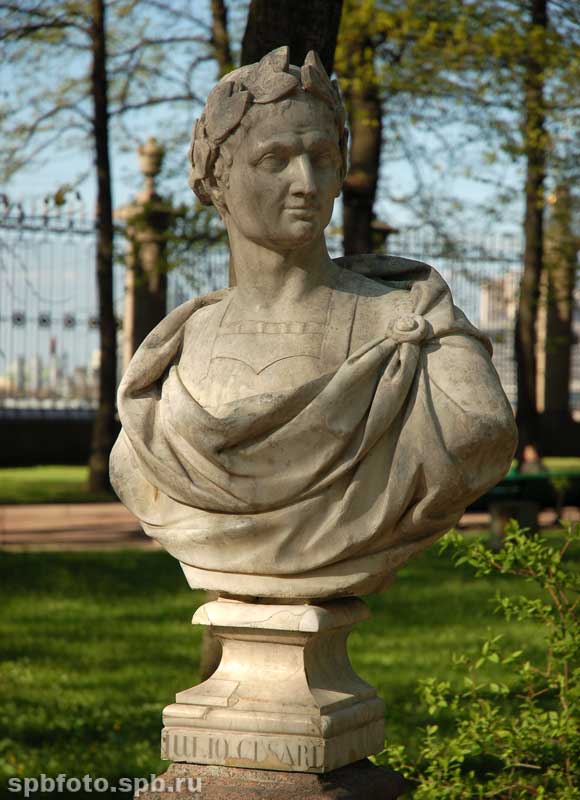 This man was Julius Caesar. He attacked Britain in 55 BC. The Britons fought desperately but soon fled.  After  the victory Caesar soon left Britain.
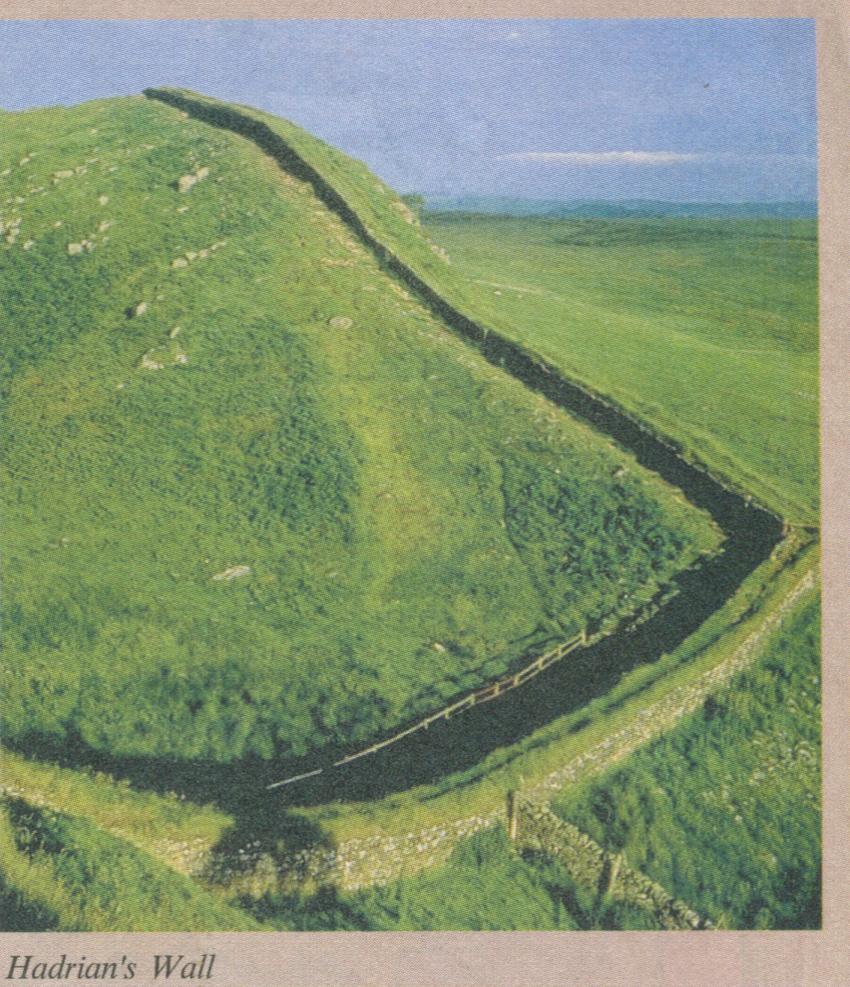 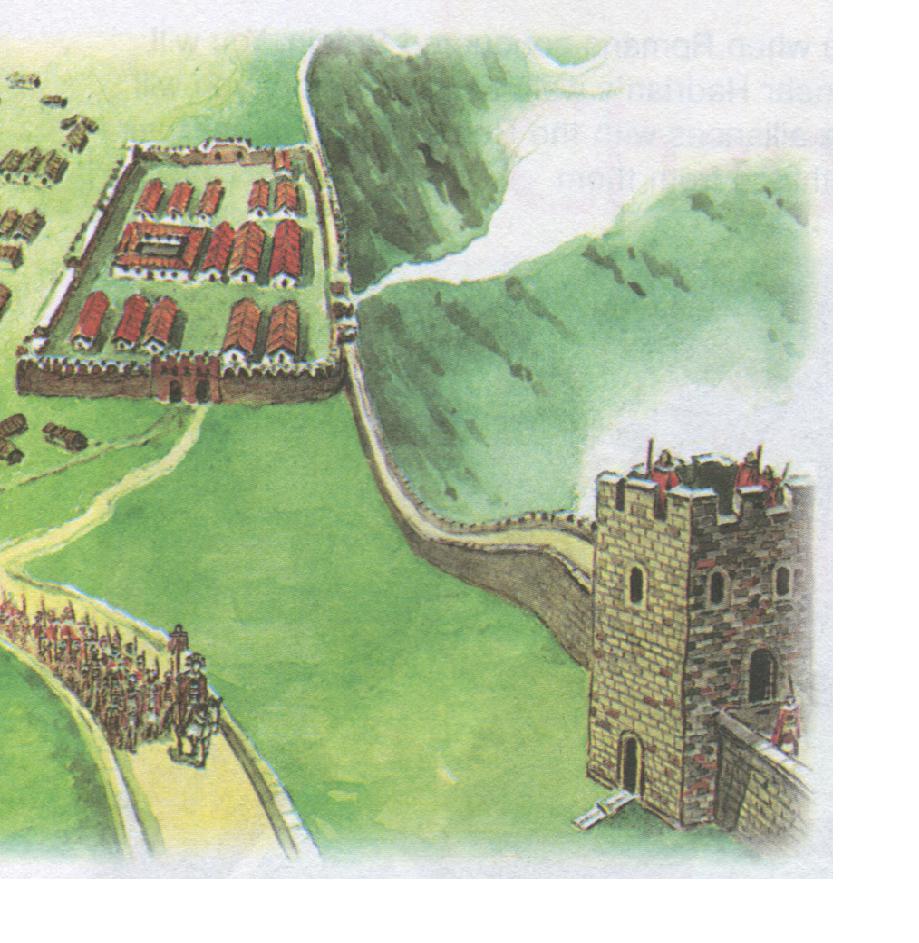 What is it? What was it used for?
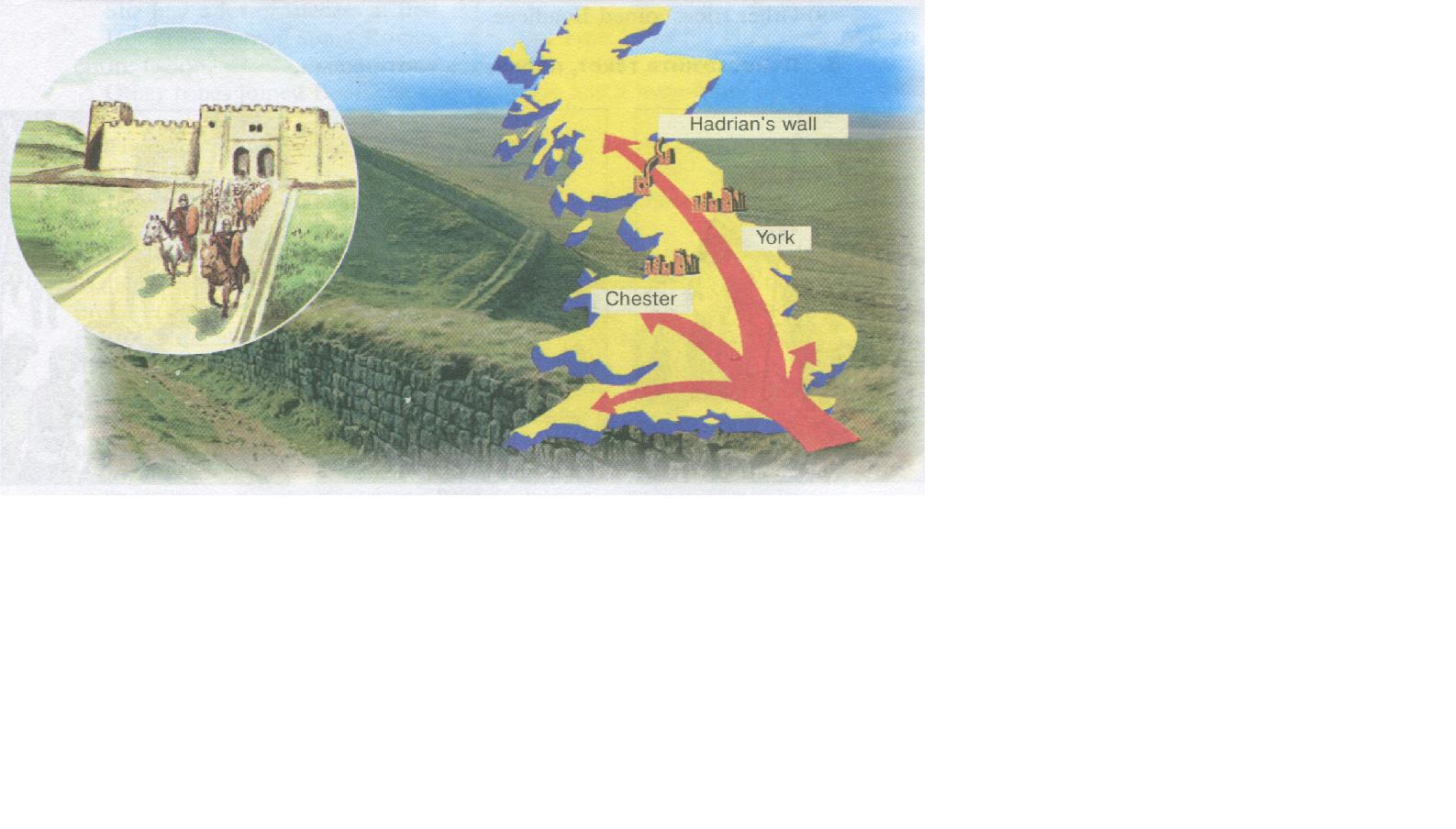 This is Hadrian’s wall. It was built by the Emperor Hadrian to protect the Romans from the attacks of Scots and Picts.
The Anglo-Saxons and                     the Vikings
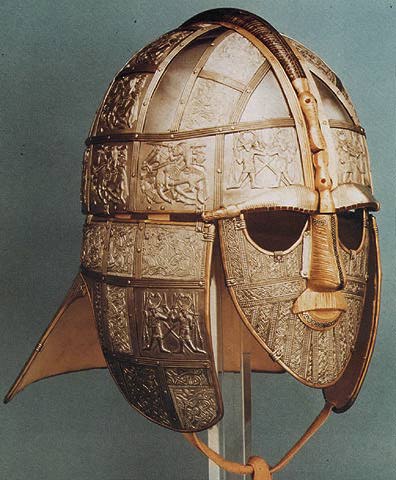 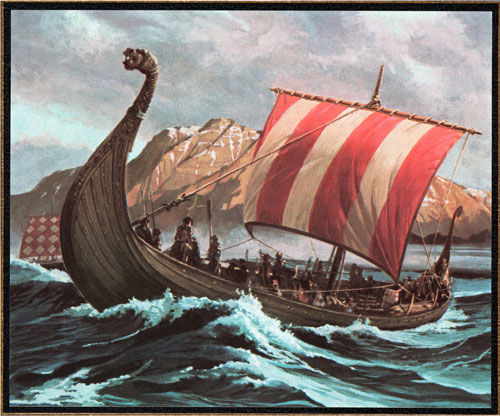 Listen and look at the pictures
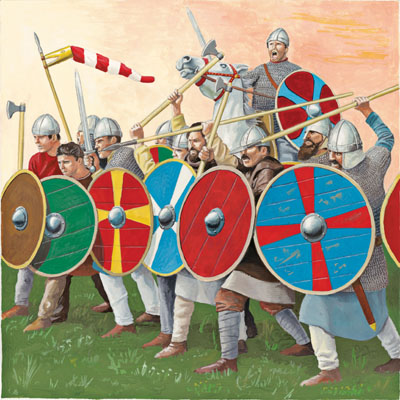 The Anglo-Saxons were making raids against the British in the 5th and 6th  century. At last they invaded the central Britain and controlled it.
The Anglo-Saxons founded a lot of kingdoms:
  
 Kent
 Essex
 Wessex
 Mercia
 Northumbria 
 Sussex 
 East Anglia
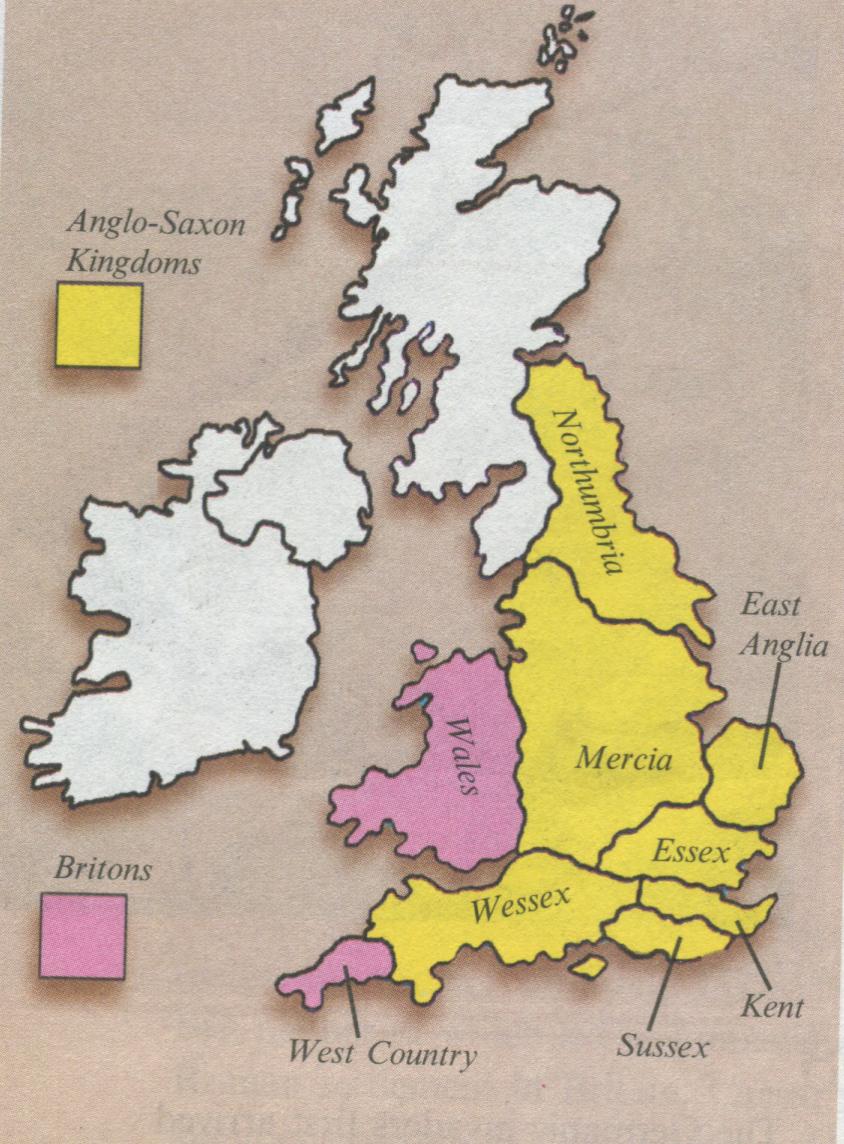 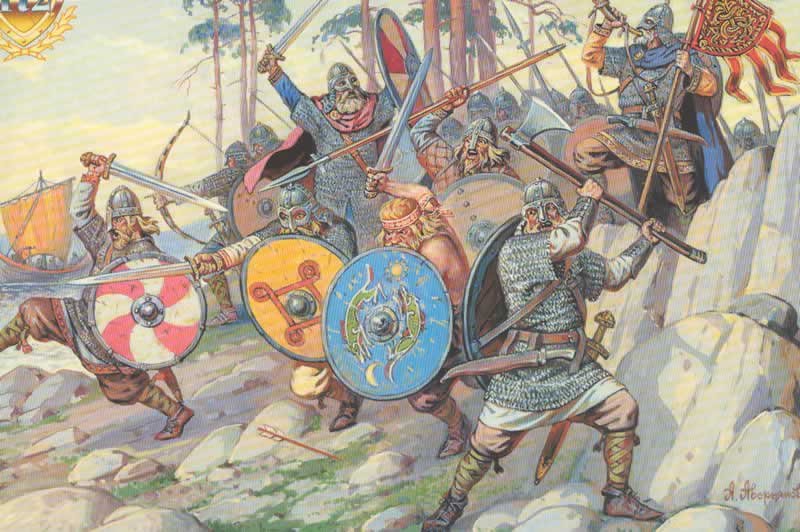 In 789 the Vikings began to attack the British Isles. In 870 only Wessex was left to resist them.
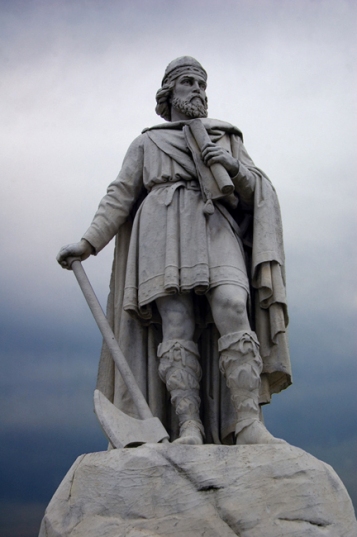 The King of Wessex was Alfred the Great.                 While he was a  king:

  Many people went to school for the first time in their lives
  He created a big army and built a fleet of warships
  He fought hard against the Vikings
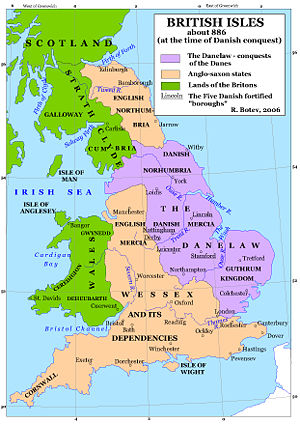 King Alfred and the Vikings made a treaty. 
They agreed that the Vikings would live in an area called the Danelaw, where they could follow their traditions and obey their law
The British history from the 5th to 9th century
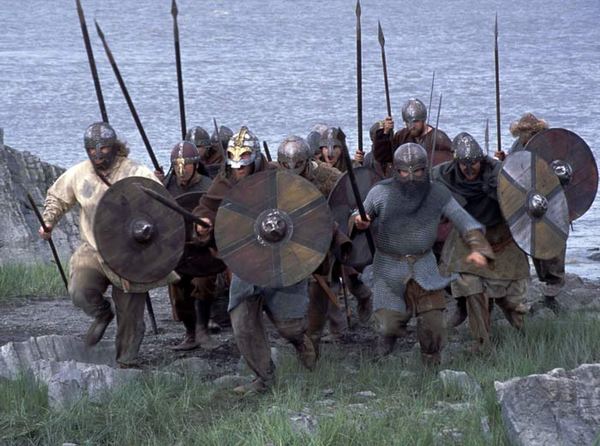 Quiz
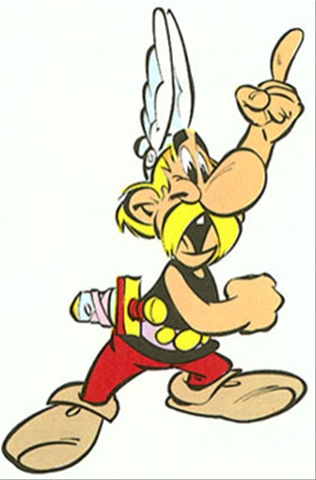 Who invaded Britain in 5th and 6th century? 

The Vikings ?
 the Anglo-Saxons ?
 the Scots ?
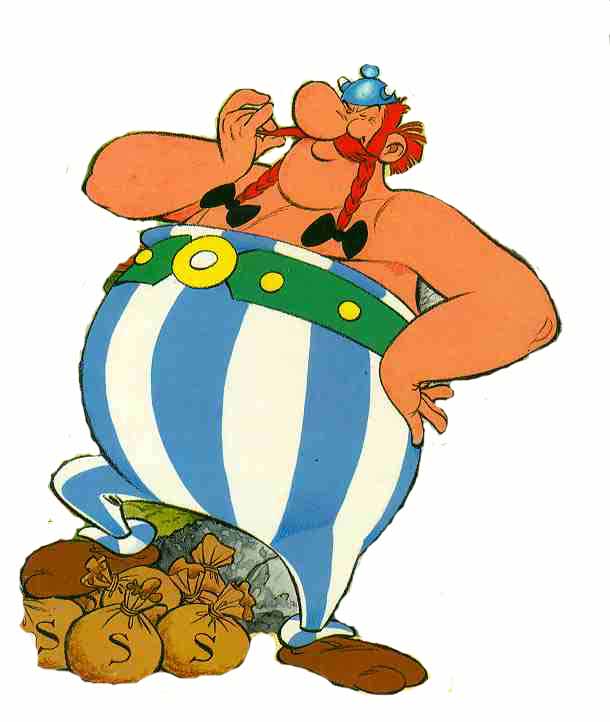 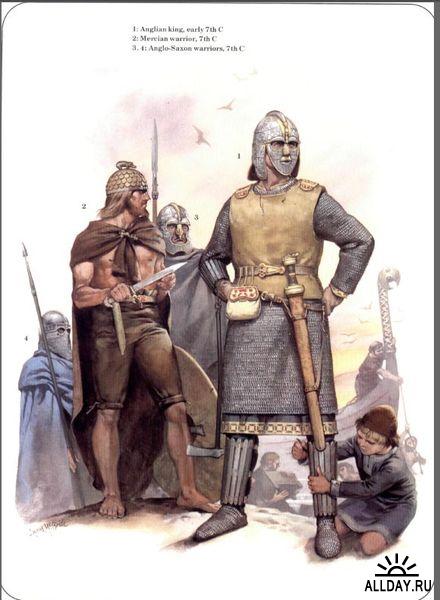 b) The Anglo-Saxons!
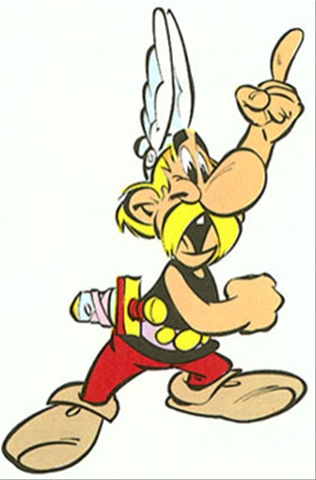 How many kingdoms did the Anglo-Saxons found? 

Five
Six
Seven
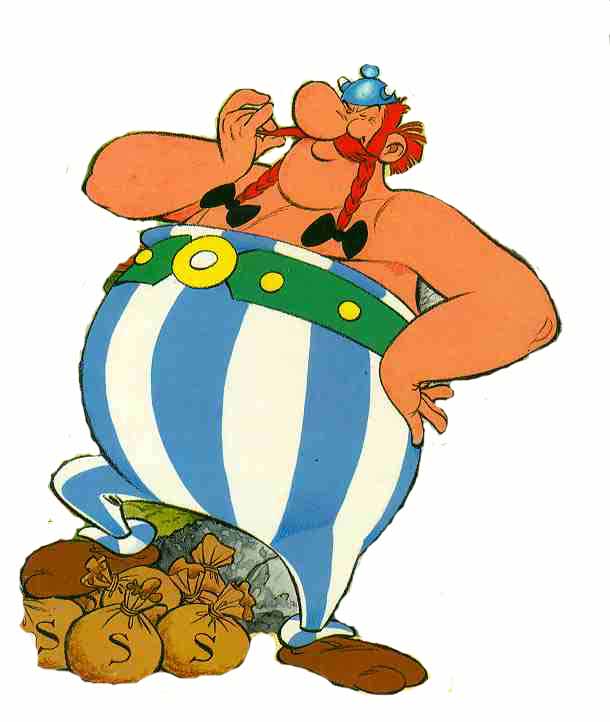 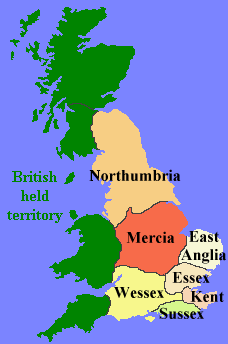 c) Seven!
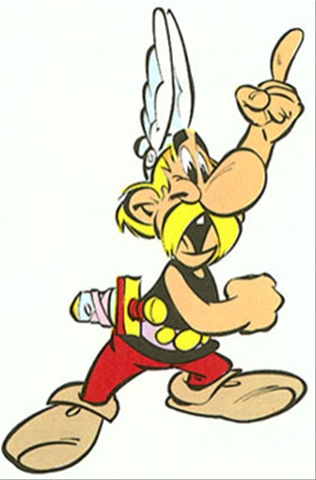 Who began to attack Britain in 789?

The Vikings?
The Anglo-Saxons?
The Scots?
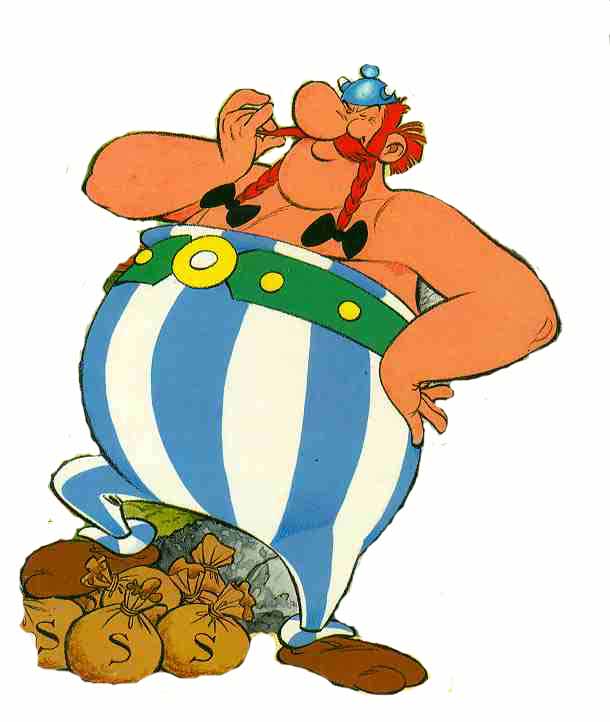 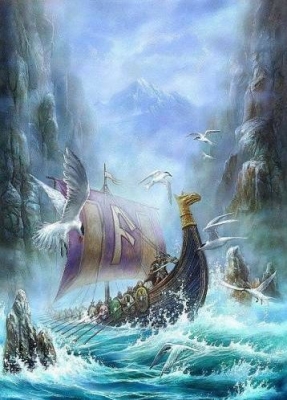 a) The Vikings!
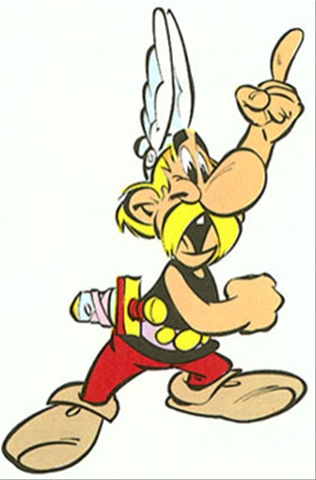 Who was the great king of Wessex? 

 Boadicea?
Caesar?
Alfred?
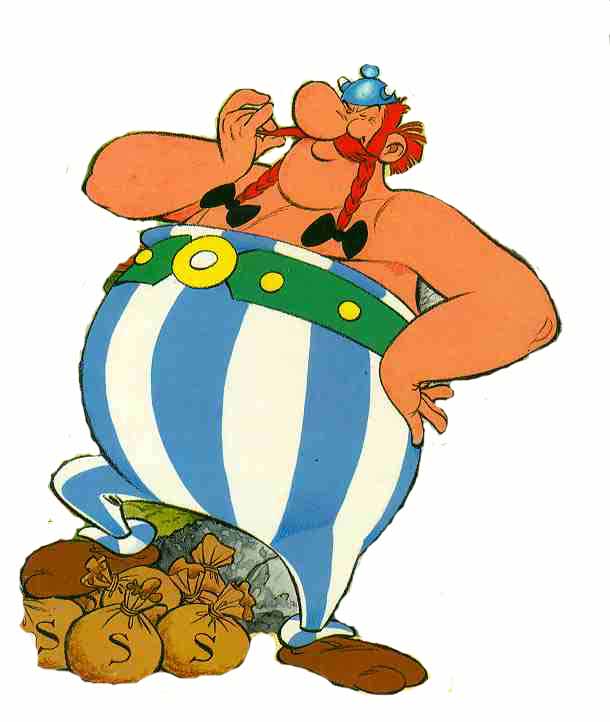 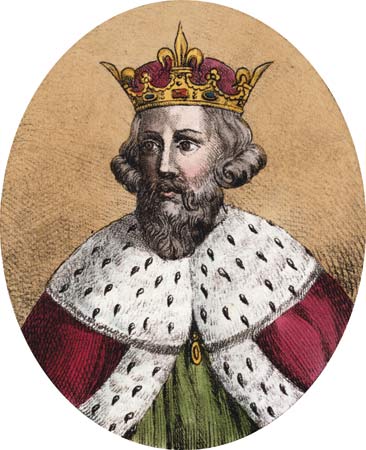 c) Alfred!
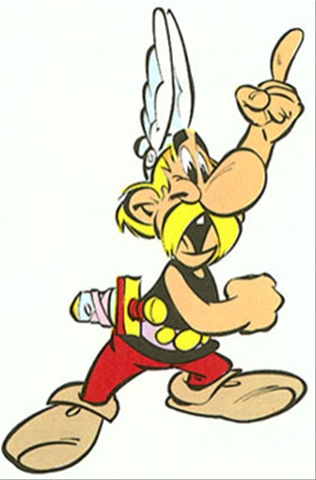 What did king Alfred create? 

 Hadrian’s wall?
An army and a fleet?
Roads?
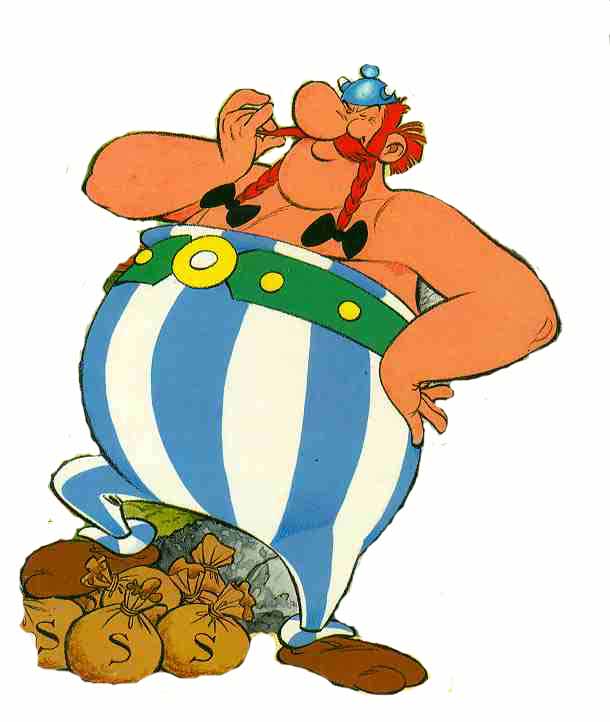 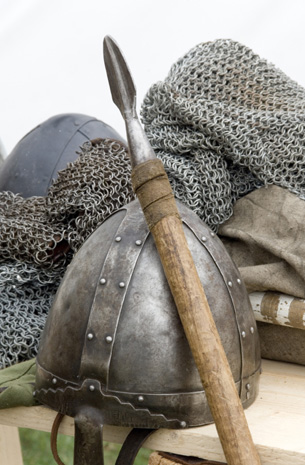 b) An army and a fleet!
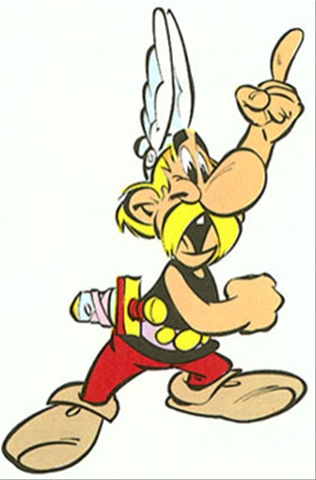 How was the Vikings’ area called?

 the Danelaw?
b) Sussex?
c) Kent?
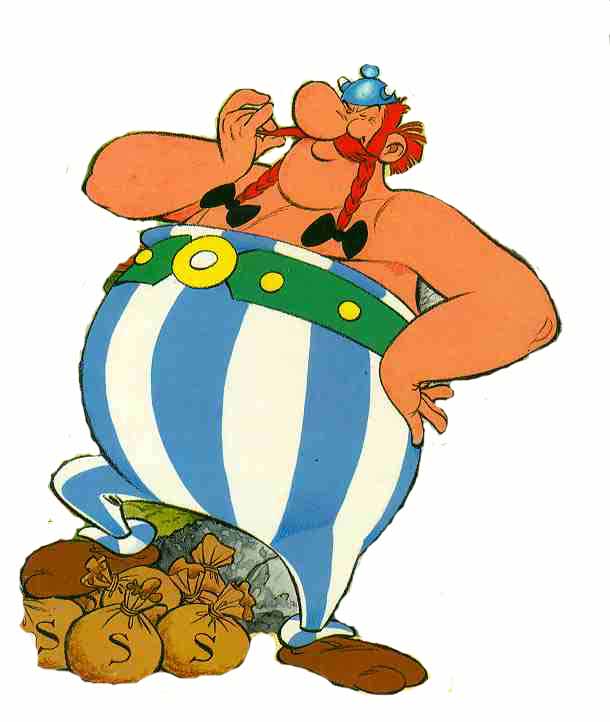 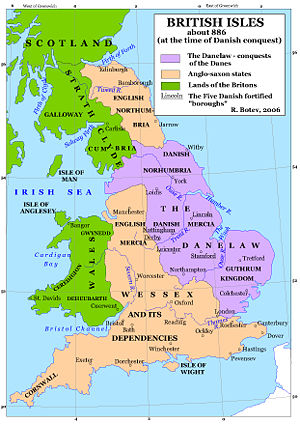 a) The Danelaw!
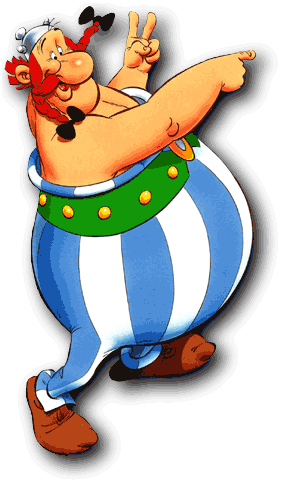 Good luck, 
dear pupils!